Zita Norkienė, 2021
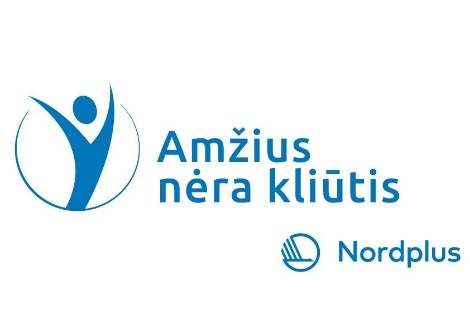 Projektas ,,Amžius nėra kliūtis“
FIZINIO JUDĖJIMO VEIKLOS GAIRĖS.METODINĖS REKOMENDACIJOS IR FIZINIO PAJĖGUMO TESTAI 55+
Vyresnio amžiaus suaugusieji yra asmenys, kurių amžius yra ne mažesnis kaip 55 metai, ir asmenys, kurių amžius nuo 50 iki 64 metų, su kliniškai reikšmingomis lėtinėmis ligomis ar fiziniais apribojimais, turinčiais įtakos judėjimui, fiziniam pasirengimui ar fiziniam aktyvumui.
Amžius yra daugelio lėtinių ligų rizikos veiksnys.
Rekomenduojama šiems asmenims atlikti medicininę apžiūrą ir mediko prižiūrimą fizinio krūvio testą prieš pradedant intensyvią (60-80 % VO2max) fizinio aktyvumo programą, ypač jei yra kitų rizikos veiksnių.
Vidutinio aktyvumo (40–60% VO2max ) atveju medicininė apžiūra ir mediko priežiūra nėra būtina.
Praktiniai fizinio pajėgumo testavimo aspektai
60–69 metų amžiaus žmonėms yra didelė tikimybė patirti ŠKS priepuolį (> 90%) jeigu jie serga tipine - netipine krūtinės angina arba jaučia skausmą širdies plote ir maža tikimybė tiems, kurie nejaučia simptomų (<10%).
Labai svarbu pasirinkti tinkamą testavimo metodą užtikrinant testuojamojo saugumą
Testavimo protokolas
Vertinimo tikslas
Konkretūs pageidaujami rezultatai
Tiriamų asmenų savybės
Tinkama vertinimo priemonė
Testavimo sąlygos vyresniems nei 75 m
Padidintas dėmesys dėl padidėjusių fizinių apribojimų ir didesnio besimptominių Širdies ir kraujagyslių sistemos ligų paplitimo šiame amžiuje
Tikėtina, kad tiriamieji neužsiims intensyviomis mankštomis
Įvertinti ar visi fizinio pajėgumo vertinimo testai bus tinkami.
Įvertinti vartojamų vaistų poveikį. Šiame amžiuje yra daug vartojama receptinių ir nereceptinių vaistų, kurių daugelis turi įtakos EKG, kraujospūdžiui ar širdies ritmo reakcijai į fizinį krūvį; suprasti vaistų įtaką yra labai svarbu, ypač vyresnio amžiaus žmonėms.
Vyresnio amžiaus suaugusieji turi užsiimti įvairia fizine veikla, kuri skatina funkcinę nepriklausomybę visą gyvenimą.
Fizinių pratimų programa turėtų apimti:
Raumenų jėgos lavinimą
Širdies ir kraujagyslių bei raumenų ištvermės lavinimą
Pusiausvyros ir koordinacijos lavinimą
Lankstumo lavinimą
„Plaštakos suspaudimas“ – plaštakos jėgos vertinimas
Atlikėjui paaiškinama pratimo atlikimo metodika (jėgomatį spaudžia viena, po to kita ranka. Atlikėjas ranką, kuria spaudžia jėgomatį, laiko truputį atokiau nuo savo kūno. Plaštaka spaudžiama maksimalia jėga, atliekant vienkartinį spaudžiamąjį judesį. Iš dviejų bandymų registruojamas geresnis rezultatas. Tarp spaudimų leidžiama ilsėtis 10 sek.). 
Abiejų rankų spaudimo rezultatai apskaičiuojami juos susumuojant ir dalinant iš dviejų (vidurkis).
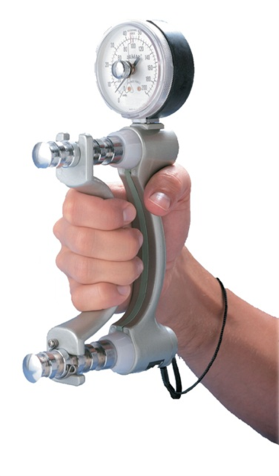 „Rankos su svoriu lenkimas ir tiesimas“ – viršutinės kūno dalies ištvermės vertinimas
Šiuo testu netiesiogiai  vertinama viršutinės kūno dalies ištvermė. 
Testuojamasis sėdi ant kėdės su atlošu, kurio aukštis– 44 cm.  Nugara tiesi, kojos patogiai remiasi į grindis. Tiriamasis atlieka testą su dominuojančia ranka.  Moterys atlieka testą su 2 kg, o vyrai su 3,5 kg svoriu. Pradinė rankos su svoriu padėtis – nuleista žemyn, lygiagrečiai kėdės atlošui, statmenai grindims. Po signalo tiriamasis kelia svorį lenkdamas ranką per alkūnę atlikdamas pilną judesio amplitudę ir tiesia ranką su svoriu grįždamas į pradinę padėtį.  Testuojantysis prilaiko testuojamojo ranką, kuri atlieka testą žemiau dvigalvio žąsto raumens, tuo siekdamas išlaikyti žastą stabiliai. Testuojamasis atlieka kiek įmanoma daugiau dilbio lenkimo judesių per 30 sekundžių. 
Pilnų judesių skaičius (vienas judesys susideda iš lenkimo ir tiesimo) per 30 s vertina rankų jėgos ištvermę.	
 Rizikos zona – mažiau nei 11 pakėlimų vyrams ir moterims.
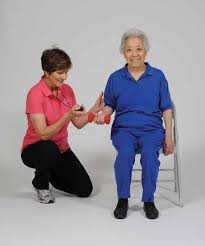 „Atsistojimai nuo kėdės“ – kojų jėgos ištvermės vertinimas
Šiuo testu vertinama kojų jėgos ištvermė. Testuojamasis sėdi ant kėdės su atlošu, kurio aukštis – 44 cm. Kojos patogiai remiasi į grindis. Testuojamasis laiko sukryžiavęs rankas ant krūtinės, nugara tiesi. Po komandos testuojamasis kiek galima greičiau atsistoja nuo kėdės ir vėl atsisėda. Testuojantysis stebi, kad atsistojus kojos per kelius būtų ištiestos ir testuojamasis po atsistojimo pilnai atsisėstų ant kėdės. 
Kojų raumenų ištvermės įvertinimui  skaičiuojami  pilni atsistojimo ir atsisėdimo ciklai per 30 s.
Rizikos zona
Mažiau nei 8 atsistojimai be pašalinių pagalbos tiek vyrams teik moterims
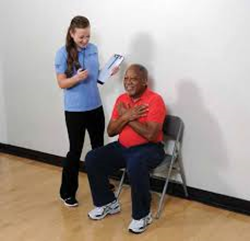 „Susisiekti rankomis už nugaros“ – pečių juostos paslankumo vertinimas
Šiuo testu vertinamas pečių juostos paslankumas
Testas atliekamas atsistojus. Testuojamojo dominuojanti ranka keliama ir lenkiant per alkūnę siekiama kuo toliau pasiekti už nugaros žemyn. Kita ranka nuleista ir lenkiant per alkūnę už nugaros stengiamasi pasiekti kuo aukščiau. Viena ranka siekia žemyn, kita aukštyn kol didieji pirštai susisiekia. 30 cm ilgio liniuote matuojamas atstumas tarp didžiųjų pirštų galų. Jei pirštai nesusisiekia fiksuojamas neigiamas atstumas, jei persidengia – teigiamas. 
Rezultatas fiksuojamas 0,5 cm tikslumu.
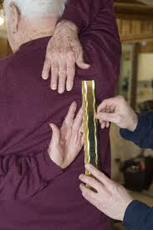 „Sėstis ir siekti testas“ – apatinės kūno dalies paslankumo vertinimas
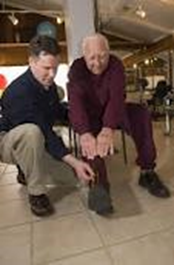 Šiuo testu vertinamas apatinės kūno dalies paslankumas. Pradinė padėtis-testuojamasis sėdi ant kėdės krašto. Dominuojanti koja ištiesta, kulnimi remiasi į žemę, pėda tiesiama kiek galima į save. Rankos sudedamos viena ant kitos ir palengva lenkiantis žemyn didžiaisiais rankų pirštais siekiamas ištiestos kojos didysis pirštas ir jei galima toliau. Pasiekus tolimiausią tašką stengiamasi išlaikyti rankas šioje pozicijoje ne trumpiau kaip 2 s. 
Matuojamas atstumas tarp kojos ir rankų didžiųjų pirštų. Liniuotės nulinė žyma pridedama prie kojos didžiojo piršto. Jei testuojamasis nepasiekia kokos piršto, išmatuotas atstumas yra neigiamas, jei pasiekia toliau už kojos piršto linijos – fiksuojamas teigiamas atstumas.	 
Rizikos zona
Vyrams: Minus (-) 10 cm ir daugiau
Moterims: Minus (-) 5 cm ir daugiau
„8 pėdų ėjimo testas“ – dinaminės pusiausvyros, vikrumo, koordinacijos vertinimas
Šiuo testu vertinama dinaminė pusiausvyra, vikrumas, koordinacija. Testui atlikti reikalinga kėdė ir kūgis, pastatomas ant grindų.  Nuo kėdės krašto pamatavus 2,44 metrus dedamas ant grindų kūgis. Testuojamasis patogiai atsisėda ant kėdės. Po signalo stojasi nuo kėdės, eina link kūgio , jį apeina ir grįžęs prie kėdės vėl atsisėda kiek galima greičiau. Testo rezultatas – laikas nuo signalo iki atsisėdimo ant kėdės.  Jei tiriamasis turi pastebimų pusiausvyros ar kordinacijos sutrikimų reikia užtikrinti testo atlikimo saugumą. Tezultatas matuojamas 0,1 s tikslumu. 
Šio testo rezultatu galima vertinti testuojamojo riziką patirti griuvimus. Jis įeina į kritimų rizikos vertinimo metodiką (Podsiadlo D, Richardson S. The timed “up & go": A test of basic functional mobility for frail elderly  persons. JAGS .1991;39:142-148.)
Rezultatas daugiau nei ≥12.6 s gali prognozuoti gruvimus
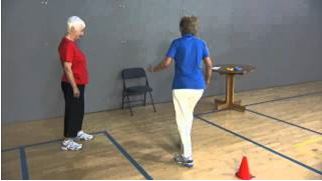 „2 min. ėjimo vietoje testas“ – aerobinės ištvermės ir kojų raumenų ištvermės vertinimas
Šiuo testu vertinama aerobinė ištvermė ir kojų raumenų ištvermė. Testuojamasis atsistoja prie sienos. Pamatuojamas atstumas nuo  kelio girnelės iki klubakaulio keteros (skiauterės).  Šio atstumo centras yra pažumimas žyme ant sienos. Ji turi būti gerai matoms. Testuojamasis turi eiti vietoje, keldamas kelius iki nurodytos atžymos dvi minutes. Testuojantsis turi stebėti , kad būtų keliami keliai iki žymos, testas pradedamas dešine koja. Testo rezultatai  - tai dešinės kojos pakėlino iki  žymos kartai. 
Svarbu stebėti testuojamojo būklę. Pastebėjus kardiovaskulinės rizikos veiksnius, testą nutraukti.  Likus 30 s iki testo pabaigos, laikas pranešamas testuojamąjam.
Rizikos zona – mažiau nei 65 žingsniai tiek vyrams tiek moterims
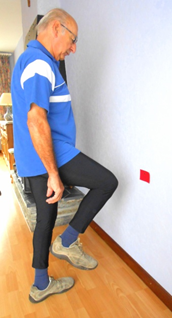 „6 minučių ėjimo testas“ – aerobinės ištvermės vertinimas
Šiuo testu vertinama testuojamojo aerobinė ištvermė. Testuojamasis turi būti gerai pailsėjęs. Po signalo testuojamasis pradeda eiti kiek galima greičiau, tačiau nebėga. Testo rezultatas – atstumas, kurį testuojamasis nueina per 6 min. Testo atlikimui yra paruošiamas plotas, kuriame pažymimas stačiakampis – 4,5 m pločio ir 45 m. ilgio , kurio kraštinėmis vaikšto testuojamasis. Prasidėjus 5 minutei testuojamajam kas 10 s. pranešamas laikas. Testas nedelsiant nutraukiamas, jei tiriamasis pradeda skųsti skausmais krūtinės plote, pradeda dusti. 
Rizikos zona mažiau nei 300 metrų
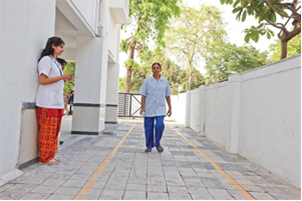 Vyresnio amžiaus žmonių kūno kompozicijos ir lankstumo pokyčiai
Bėgant metams lėtėja metaboliniai procesai, vidutinio ir vyres­nio amžiaus žmonėms didėja riebalinė masė, o raumeninė masė mažėja. Senyvo amžiaus žmonių visi liesosios masės komponen­tai – raumenų ir kaulų masė, organizmo skysčiai – mažėja greičiau nei riebalinė masė. 80 metų amžiaus asmuo netenka nuo 15 iki 30 proc. liesosios kūno masės. Liesosios kūno masės mažėjimo tempai ir apimtys didžiąja dalimi yra nulemti genetinių veiksnių ir gy­vensenos (Nair, 2005).
Liesajai kūno masei mažėjant sparčiau nei riebalinei, gali būti klaidingai suprantamas kūno masės indekso rodiklis (KMI). Sparčiai nykstanti riebalinė masė, esant pertekliniam energijos vartojimui, gali būti kompensuojama riebalinės masės didėjimu. Todėl pastovus KMI vyresniame amžiuje gali rodyti riebalinės masės didėjimą.
Lankstumas – gebėjimas atlikti judesius didžiausia amplitude. 
Senėjimo procese vykstantys kaulų, raumenų struktūriniai pokyčiai, artritas, osteoporozė mažina sąnarių paslankumą, todėl su amžiumi lankstumas mažėja. 
Pagrindinė judesių amplitudės mažėjimo prie­žastis yra sąnarių kontraktūros, kurias lemia sausgyslių bei raiščių sutrumpėjimas, degeneraciniai sąnario kapsulės pokyčiai, apie sąna­rį esančių raumenų, odos būklė. 
Tyrimais įrodyta, kad nuo 30 iki 70 metų lankstumas sumažėja 20–50 proc. 
Sumažėjus judesio amplitu­dei, ribojama kasdienė veikla – lipimas laiptais, apsirengimas, lipi­mas į vonią, atsisėdimas į automobilį (Barbosa, 2000  ). 
Toks judesių ribojimas padidina kritimų riziką praradus pusiausvyrą ir stabilumą (Fatouras et al., 2002  ). Įrodyta, kad fiziškai aktyvūs vyresni žmonės yra daug lankstesni nei neaktyvūs (Dalay, Spinks,2000  ). 
Sulėtinti lankstumo mažėjimą galima atliekant pratimus su pilnos amplitudės judesiais, treniruojant raumenis.
Rekomendacijos vyresnių žmonių lankstumui lavinti:
● fizinių veiklų dažnis – ≥ 2 kartai per savaitę;
● tempimo pratimai, atliekami iki lengvo diskomforto jutimo;
● išlaikyti įtemptą raumenų grupę 30–60 sek.;
Lankstumui lavinti tinka bet kokia fizinė veikla, kurios metu at­liekami lėti judesiai, sukeliantys statinį pagrindinių raumenų grupių tempimą. Balistinis tempimas nerekomenduojamas.
aerobinė, tiek jėgos lavinimo treniruotė teigiamai veikia vyresnių žmonių lankstumą
Vyresnio amžiaus žmonių raumenų jėgos ir ištvermės pokyčiai
Amžiaus pokyčiai, vykstantys raumenyse, yra nulemti daugelio veiksnių, tokių kaip genetika, persirgtos ligos, dietos, stresas, tačiau didžiausią poveikį raumenų jėgos mažėjimui turi fizinis pasyvumas. 
Raumenyse vyrauja pagrindinės dviejų tipų skaidulos – I tipo lėto­sios, atsparios nuovargiui ir II tipo greitosios, neatsparios nuovargiui. Mokslinių tyrimų rezultatai rodo, kad su amžiumi daugiausia, nuo 25 iki 50 proc., prarandama II tipo greitųjų, nuovargiui neatsparių skai­dulų. Daugiausia šių skaidulų yra stambiuosiuose raumenyse, todėl būtent stambiųjų raumenų grupės greičiausiai praranda jėgą (Lan­der   Lander et all,2001 ). 
Kita svarbi raumenų nykimo su amžiumi priežastis – motorinių vienetų, įnervuojančių raumenines skaidulas, nykimas (Fiatore Singh 2000 ). Raumenų jėga nuo 50 iki 70 metų vidutiniškai sumažėja 30 proc. ir ypač sparčiai pradeda mažėti nuo 80 metų. Staigus raumeninės masės ir jėgos mažėjimas apatinėje kūno dalyje padidina vyresnio amžiaus žmonių kritimų, traumų riziką. 
Fiziniai pratimai teigiamai veikia vyresnio amžiaus žmonių mo­torinių vienetų rekrutaciją ir raumeninių skaidulų hipertrofiją (ypač II tipo). Su amžiumi mažėjant raumenų jėgai, mažėja ir galia.
Raume­nų galios mažėjimą lemia tokie veiksniai kaip II tipo raumeninių skai­dulų, motorinių vienetų nykimas. Šie procesai lėtina raumens susi­traukimą, jėgos generavimą, todėl mažėja arba visiškai netenkama galimybės greitai generuoti reikiamo dydžio jėgą. 
Fizinė veikla gali nutolinti šiuos su amžiumi susijusius degene­racinius pokyčius. 
Jėgos ištvermės treniruotės gerina aerobinę rau­menų funkciją (kraujotaką). 
Jėgos treniruotės (su svoriais) didina raumenų masę, pagerina CNS veiklos koordinavimą, teigiamai veikia aerobinę ir anaerobinę vyresnių žmonių funkcijas. 
Jėgos ir jėgos iš­tvermės pratimai teigiamai veikia ne tik griaučių ir raumenų siste­mas, bet ir lankstumą, pusiausvyrą, riebalinės masės mažėjimą.
Rekomendacijos vyresnio amžiaus žmonių raumenų jėgai ir ištvermei lavinti:
● treniruočių dažnumas – ≥ 2 kartai per savaitę;
● pradedantiesiems taikomas mažo intensyvumo krūvis –40–50 proc. nuo max. vėliau intensyvumas didinamas iki vi­dutinio – 60–70 proc. didžiausiojo. 
Jei sunku įvertinti di­džiausiąjį krūvį, tuomet krūvio intensyvumas turi būti skiria­mas pagal subjektyvią pastangų vertinimo skalę (1–10) nuo 5 iki 6 skiriant vidutinio intensyvumo krūvį ir nuo 7 iki 8 – didelio intensyvumo krūvį;
Jėgos treniruotė turėtų būti sudaryta iš
 8–10 pra­timų pagrindinėms raumenų grupėms. 
Pratimai turi būti kar­tojami po 10–15 kartų kiekvienas. 
Visas pratimų ciklas iš pradžių atliekamas vieną kartą, ilgiau treniruojantis ciklų daugėja. 
Vyresni žmonės turėtų nevengti kasdienių, visas pagrindines stambiąsias raumenų grupes įtraukiančių veik­lų, tokių kaip lipimas laiptais ar kitų.
Vyresnio amžiaus žmonių aerobinės ištvermės pokyčiai
Sveikų vyresnio amžiaus žmonių širdies ir kraujagyslių funkcija ramybės būklėje yra pakankama, kad atitiktų kraujo tėkmės ir slėgio organizme poreikį. Ramybės būsenoje širdies ritmas nekinta, vyres­nių žmonių širdies dydis iš esmės nesiskiria nuo jaunesnių, tačiau širdies sienelės storis didėja nežymiai, daugiausia dėl miocitų dau­gėjimo. 
Fizinis darbingumas, aerobinė ištvermė mažėja su amžiumi, bet kiek tai gali būti tiesiogiai susiję su širdies raumens pokyčiais, nėra aišku. Manoma, kad didžiausiąjį deguonies suvartojimą dau­giau veikia periferiniai, o ne centrinės kraujo apytakos sistemos veiksniai, pvz., sumažėjus raumenų masei, pakinta gebėjimas nukreipti  kraujo te­kėjimą į raumenis ir raumens gebėjimas panaudoti deguonį. 
Širdies funkcijos pokyčius, viršijančius nustatytas ribas, gali sukelti ne tiek senėjimo procesai, kiek nepakankamo fizinio aktyvumo sukeltos šir­dies ir kraujagyslių sistemos ligos (Lakatta, 1990  ).
Aerobinei ištvermei vertinti dažniausiai naudojamas didžiausio­jo deguonies suvartojimo rodiklis (VO2max), matuojamas ant bėgta­kio arba veloergometru atliekant aerobines veiklas. Moksliniai tyrimai rodo, kad sveikų suaugusių vyrų ir moterų VO2max kas dešimt metų sumažėja po 8–10 proc. (Talbot et al., 2000). 
Neseni longitudinių tyrimų rezultatai parodė, kad per dešimtmetį vyresnių nei 70 metų žmonių VO2max sumažėjo 20–25 proc. (Fleg et al., 2005). 
Su amžiu­mi mažėjantis fizinis aktyvumas tiesiogiai veikia ir didžiausiojo aero­binio pajėgumo mažėjimą. Nors didžiausiojo aerobinio pajėgumo mažėjimas su amžiumi pastebimas ir tarp labai fiziškai aktyvių as­menų, tačiau didžiausiojo deguonies suvartojimo rodiklis yra daug aukštesnis, lyginant su fiziškai neaktyvių vyresnio amžiaus žmonių VO2max (Fleg et al., 2005).
Rekomendacijos vyresnio amžiaus žmonių aerobinei ištvermei lavinti:
● Aerobinė veikla – vaikščiojimas, žygiai, šokiai ir plaukioji­mas. Aerobinės veiklos tipai priklauso nuo to, kokiems tiks­lams yra teikiama pirmenybė – ar norima sumažinti gyvense­nos ribojimus, lėtinių neinfekcinių ligų riziką, ar norima page­rinti fizinį pajėgumą. Reikia įvertinti KMI. Plačiausiai ištirta, saugi, prieinama ir ekonomiška fizinė veikla, puikiai tinkanti vyresnio amžiaus žmonių aerobinei ištvermei lavinti – ėjimas.
● Vyresnio amžiaus žmonėms siūloma užsiimti vidutinio inten­syvumo aerobine veikla 5 ir daugiau kartų per savaitę arba didelio intensyvumo aerobine veikla 3 ir daugiau kartų, arba kintančio intensyvumo aerobine veikla 3–5 kartus per savaitę.
● Vyresnio amžiaus žmonėms rekomenduojamas toks aero­binės ištvermės intensyvumas: 
vidutinio sunkumo (40–59 proc.) ir intensyvus (60–89 proc.), nustatytas pagal di­džiausiąjį širdies susitraukimų dažnį arba pagal 10 balų pa­stangų vertinimo skalę: 5–6 balai – vidutinis krūvio intensy­vumas, 7–8 balai – didelis krūvio intensyvumas.
● Jei pasirenkamas vidutinis aerobinės veiklos intensyvumas, tuomet siūloma vienos treniruotės trukmė – nuo 30 iki 60 min. per dieną, tačiau vienas užsiėmimas turi trukti ne mažiau kaip 10 minučių. Iš viso vidutinio intensyvumo aero­bine veikla rekomenduojama užsiimti nuo 150 iki 300 min. per savaitę. Jei aerobinė veikla yra didelio intensyvumo, ja užsiimti rekomenduojama 20–30 min. per dieną arba 75–150 min. per savaitę. 
● Vyresnio amžiaus žmonėms tinkamiausios aerobinės veiklos yra ėjimas, plaukimas, važiavimas stacionariu dviračiu, bėg­takio treniruotės ir kt. (ACSM, 2014).
Amžiaus poveikis sensomotorinėms funkcijoms
Propriorecepcija. Daugelio tyrimų rezultatai parodė, kad pro­priorecepcija lemia atliekamų daugiasąnarinių judesių trukmę (Sain­burg et al., 1995). Tai patvirtina, kad didėjant amžiui vykstanti smegenėlių (Raz et al., 2005) ir propriore­cepcinės sistemos degenaracija (Goble et al., 2009) daugiasąnarinių judesių metu gali sukelti koordinacijos sutrikimų.
Judesio atlikimo eiga – tai nuolatinis klaidų taisymas (Todorov, Jordan, 2002), tam reikalingas grįžtamasis ryšys. Jei judesys atliekamas nesuteikiant vaizdinės grįžtamosios informacijos, sumažėja atgalinio ryšio šaltinių ir atsiranda vadinamasis sensorinis atgalinio ryšio ir motorinių ko­mandų triukšmas, kuris veikia judesių atlikimo tikslumą ir stabilumą (Guigon et al., 2008). 
Didėjant amžiui blogėja regimosios ir vestibuli­nės sistemų, proprioreceptorių, eksteroreceptorių veikla, centrinės nervų sistemos ir raumenų nervinė veikla, didėja, ypač vyresniame amžiuje, judesių kaitumas (Grabiner et al., 2001). 
Daugumos judesių metu vyksta triguba raumeninė aktyvacija, t. y. du impulsai (angl. twitch) agonistuose ir vienas impulsas antagonistuose (Berardelli et al., 1996). Tokia triguba raumens aktyvacija leidžia tolygiai pernešti kūno segmentą iš vienos vietos į kitą, nes pirmas agonisto impulsas prade­da judesį nugalėdamas inercines jėgas, tada du impulsai sulėtina arba sustabdo galūnės judesį pageidaujamoje pozicijoje (Brown, 1996). 
Tyrėjai nustatė, kad vyresni žmonės neįstengia šios trigubos raumens aktyvacijos atlikti taip tolygiai, kaip jaunesni. Tarp vyresnių tiriamųjų padidėja trigubos aktyvacijos atlikimo trukmės kaitumas ir sunku atskirti agonisto bei antagonisto aktyvacijas. Antagonisto ak­tyvacija sunkiai pastebima ir prasideda neįprastai anksti (Darling etal., 1989). Todėl vyresniame amžiuje pailgėja judesio greitėjimo ir stabdymo fazės (Seidler-Dobrin,Stelmach, 1998)
Pusiausvyros kontrolė – tai kompleksinė sensorinės bei mo­torinės sistemos sąveika, kuri vienija aplinkos suvokimo veiksnius, reaguoja į kūno pokyčius aplinkoje ir išlaiko kūno slėgio centro pro­jekciją į paviršių. Kad išlaikytų vertikalią kūno stovėseną, individai pirmiausia pasikliauja propriorecepciniais ir kutaniniais refleksais, ta­čiau užduočiai sunkėjant turi įtraukti ir daugiafunkces sensorines sis­temas (Colebatch, 2005  ). 
Palyginti su jaunesniais, vyresniems žmo­nėms yra sunkiau kontroliuoti kūno slėgio ir kūno masės centrų po­slinkius, tad svyravimai laikant pusiausvyrą yra didesni ir dėl to vy­resniame amžiuje kūno padėties stabilumas mažėja (Tang, Woolla­cott, 1996). 
Sensorika aktyviai dalyvauja motorikos valdymo proce­se. Rega galima atpažinti objektus ir jų judėjimą aplinkoje, ji teikia informaciją apie aplinką, kūno segmentų padėtį ir judėjimą aplinkos bei kitų kūno dalių atžvilgiu. Tą pačią informaciją priima ir kiti jutimo organai – pusiausvyros aparatas vidinėje ausyje, raumenų verpstės, Goldžio organai, sąnario kapsulės receptoriai. Regos sutrikimų netu­rintys asmenys judėdami erdvėje veiksmingiausiai naudoja aferenti­nius regos impulsus. Sutrikus regai, motorines organizmo reakcijas valdo informacija, gaunama per lytėjimo, klausos ir kitus pojūčius, o normaliai regintiems tokia informacija tik papildo regimąją.
Propriorecepcinės informacijos vaidmuo kontroliuojant nor­maliai reginčiųjų psichomotorines reakcijas ir stabilumą yra minima­lus, palyginti su vizualine. Tačiau išnykus arba labai sumažėjus vi­zualinei informacijai, jos stygius reguliuojant pusiausvyrą, koordinaci­ją, atskirų kūno dalių padėties ir judėjimo erdvėje suvokimą gali būti kompensuojamas propriorecepcinės, lytėjimo ir klausos funkcijos su­stiprėjimu, kuris dažniausiai gali būti pasiekiamas bendrųjų ir specia­liųjų fizinių pratybų metodais. Visą iš receptorių gaunamą informaciją priima ir tvarko centrinė nervų sistema, siųsdama nervinius impulsus į raumenis, kurie susitraukdami ir atsipalaiduodami padeda išlaikyti   (Bacsi & Colebatch; 2005)
Kritimo, griuvimo, kaulų lūžių bei įvairių darbo ir buities traumų dažniausia priežastis – sutrikusi pusiausvyra ir koordinacija.
Vyresnio amžiaus žmonių griuvimų pasekmės smarkiai sutrik­do sveikatą, didina jų socialinę izoliaciją, pablogina gyvenimo koky­bę. Dažniausiai vyresnių žmonių griuvimus lemia keletas priežasčių. Pasaulio sveikatos organizacija pateikia keturias pagrindines vyres­nio amžiaus žmonių patiriamų griuvimų priežasčių grupes: 
1. Biologinės kilmės: amžius, lytis, rasė, lėtinės ligos, kognity­viniai sutrikimai.
2. Susijusios su elgsena: vaistų, svaigiųjų gėrimų vartojimas, fizinis pasyvumas, netinkama avalynė.
3. Sukeltos aplinkos: slidžios grindys, laiptai, kilimai, nepakan­kamas apšvietimas, nelygūs šaligatviai. 
4. Socialinės ir ekonominės kilmės: mažos pajamos, žemas iš­silavinimo lygis, netinkamos gyvenimo sąlygos, bendravimo stoka, nepakankama slauga (WHO, 2008). 
Griuvimų pasekmės gali būti nuo menko sumušimo iki rimtų kaulų lūžių, kurie ne tik smarkiai pablogina gyvenimo kokybę, bet ir sukelia mirtį. Po osteoporozinių kaulų lūžių apie 20–40 proc. pagyve­nusių žmonių miršta per pirmuosius metus, o 50 proc. nebegali sa­varankiškai judėti. Griuvimai lemia fizinius, psichosocialinius ir eko­nominius žmogaus gyvenimo pokyčius (Tamulytė, 2009  ). 
65 metų ir vyresnių žmonių rizikai nukristi vertinti naudojamas „Kritimų rizikos vertinimo algoritmas TUG“ (Falls Screening and Referral Algorithm, TUG) (Podsiadlo, Richardson, 1991).
Vyresnio amžiaus žmonių fizinį pajėgumą stiprinančių veiklų skyrimo pagrindiniai principai
Vyresnio amžiaus žmonėms labai svarbu išsaugoti funkcinę nepriklausomybę visą gyvenimą, todėl skiriant pratimus reikia rekomenduoti visus fizinio pajėgumo komponentus treniruojančias fizines veiklas.
Programa turėtų apimti raumenų jėgos lavinimą, širdies ir kraujagyslių bei raumenų ištvermės treniravimą, pusiausvyros ir lankstumo lavinimą. Skiriant pratimus vyresnio amžiaus žmonėms, reikia įvertinti pratimų riziką, tačiau atkreipti dėmesį, kad fizinių pra­timų nauda yra daugybę kartų didesnė sveikatai, nei galima rizika. 
Fizinių pratimų programos galimai rizikai sumažinti reikia:
● iš pradžių rinktis tik vieną ar dvi fizines veiklas; 
● jei programos dalyvio raumenų jėga ir pusiausvyra nepakan­kami, prieš skiriant aerobinę veiklą reikia šiuos fizinio pajė­gumo komponentus sustiprinti;
● įvertinti kiekvienos skiriamos veiklos naudą ir galimą riziką, esamą sveikatos būklę ir fizinio parengtumo lygį;
● treniruočių ciklo pradžioje skirti mažesnio intensyvumo fizi­nes veiklas.
VYRESNIO AMŽIAUS ŽMONIŲ FIZINIO AKTYVUMO VERTINIMO KLAUSIMYNAS RAPA, SKIRTAS VYRESNIEMS NEI 70 METŲ ŽMONĖMS(Topolski et al., 2006)
Fizinis aktyvumas – tai veikla, kurios metu jūs gerai jaučiatės, o jūsų pulso dažnis didesnis nei ramybėje, pvz., dirbant, keliaujant.
Norime paklausti  apie Jūsų kasdienio fizinio aktyvumo lygį ir intensyvumą. Fizinio aktyvumo intensyvumas yra tiesiogiai susijęs su energijos kiekiu, kurį išeikvojate atlikdami pratimus.
SĖKMĖS IŠBANDANT SAVE!